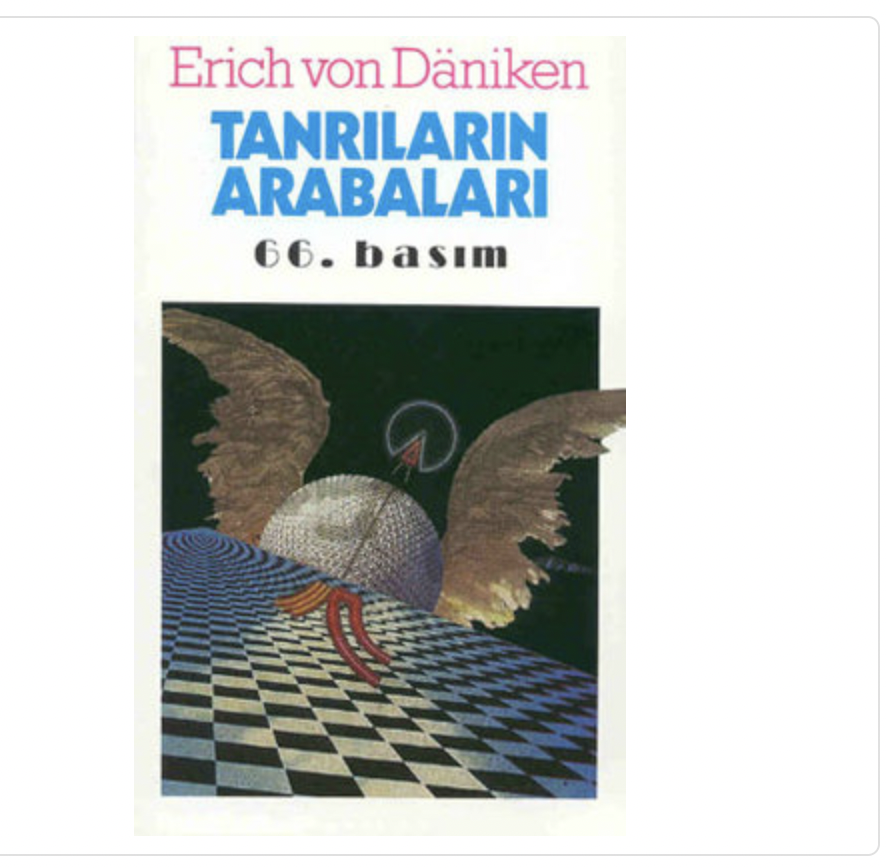 DİLARA ŞENCAN 8 ARALIK 2021
KİTAP NE ANLATIYOR?
Tanrıların Arabaları (Almanca: Erinnerungen an die Zukunft), ilk olarak 1968 yılında yayınlanan Erich von Däniken'in yazdığı kitap. Genel olarak Antik Çağ'daki ilkel insanların yüksek bir medeniyete ve bilgi düzeyine sahip dünya dışı varlıklar tarafından ziyaret edildiğine dair hipotezleri ve bunların delillendirilmesini içermektedir. Fakat kitap yayınlandığı yıldan itibaren akademik çevrelerce eleştirilmiş ve işlediği konuların sözdebilim sınıfına girdiğini iddia etmişlerdir.
KİTAP NE ANLATIYOR?
çok eski uygarlıkların bıraktığı tarihi eserlerin gelişmiş bir teknolojiyle bile yapılmasının çok güç olduğu fikrinden yola çıkarak eski medeniyetlerin uzaylılar (dünya dışı, daha gelişmiş varlıklar) tarafından yönlendirildikleri, helak edildikleri ve yüksek teknolojileri sayesinde söz konusu uzaylıların eski insanlar üzerinde bir tanrı imajı uyandırdığı hatta onların tanrısı olduğunu savunuyor. 
tarihteki destanlar, mitler ve hatta kutsal kitaplardan örnekler vererek bu durumu açıklamaya çalışmıştır. 
kitapta tüm insanlığın bir sosyal deney olduğu söylenmiştir.
kitapta deist bir tutum da sergilemiştir.  dogmatik inançlardan bir adım geri atılıp, at gözlüklerini çıkarıp bakıldığında, sözü edilen şeyler o kadar da mantıksız değildir.
KİTAP NE ANLATIYOR?
dönemine göre aykırı bir ses; farklı düşünmeye iten akılcı ve akıcı bi kitap. körü körüne inanmayı dizginlemeye çalışan doğruları ve yanlışları/desteklenebilir- çürütülebilir tezleriyle okunası bir eser 
Uzayin derinliklerinden gelen canlıların bir çok sefer insanoğlunun evrimine ve gelişmesine yardımcı olduğunu anlatan kitap
Ve ekliyor…: geleceği araştırmak için harcadığımız kaynakların bir kısmını da geçmişimizi araştırmak için ayırmalıyız,  
ancak bu şekilde geleceğimizi daha iyi görebilir ve inşa edebiliriz. zira geçmiş medeniyetlerimizin neyi nasıl yaptığını, nelerden etkilendiğini, tanrı kavramını nasıl ortaya çıkardığını bilemezsek; geleceğimizle ilgili yaptığımız planlar da hep eksik kalır.
 savlarını; tevrattan, incilden, çeşitli uygarlıklara ait destanlardan, geçmiş medeniyetlere ait tabletlerden, tarihi eserlerin yapılarından ve birçok bilim adamının araştırma sonucu ve teorilerinden faydalanarak yapıyor. yani "ben böyle düşünüyorum, muhtemelen de böyle oldu. çünkü neden olmasın?" demiyor.
KİTAP NE ANLATIYOR?
erich von daniken'ın yaptığı bir röportajda; mısır piramitlerinin uzaylılar tarafından yapıldığı fikrinden etkilenerek yazdığını, açıklamasında klasik arkeoloji nin gerçekçiliğinden midesinin bulandığını ve kitabının çok satmasının nedeninin de bu 'gerçeklikten kurtulma' olarak yorumlamıştır.
dini kitaplardaki tanrıların gazabı (nuh tufanı, kavimlerin helak olması vb.) hikâyelerinin bu varlıklar tarafından teknoloji kullanılarak bilerek meydana getirilmiş olabileceğini söylemiş ve bunları arkeolojik bulgulardan ve eski dönem eserlerinden yararlanarak oldukça tutarlı bir şekilde sunmayı başarmıştır.
 yazılanlar mantık çerçevesinde olsa da anlatılanlara körü körüne inanarak doğrudur demek yanlış, benzer şekilde yazılanlara peşinen saçmalık demek de doğru değildir. 
yazar ayrıca binlerce yıl öncesine tarihlenen ancak hangi amaçla kullanıldığı anlaşılamayan pek çok yapıya/esere tanrılar için yapılmıştır diyen arkeoloji bilimini de eleştirmişti.
Erich von Däniken
erich von daniken, 14 nisan 1935’te isviçre’nin zofingen kenti'nde doğdu. college saint micleh’de okurken kutsal yazıtlar ve çözülmemiş arkeolojik bilmecelere kafa yormaya başladı. 1968 yılında ilk ve en ünlü eseri olan tanrıların arabaları yayınlandı ve iki yıl içinde 30 baskı yaparak 600 bin adet sattı. dünya çapında bir olay yaratan bu kitap, time dergisine göre “danikenizm” salgınını başlatıyordu.1969 yılında yayınlanan yıldızlara dönüş adlı kitabı iki hafta içinde tüm dünyadaki bestseller listesine girdi. 1972’de tohum ve evren, 1974’te ise tanrıların mucizeleri adlı kitapları yayınladı. 1979’da çıkan tanrıların ayak izleri, daniken’in ününe ün kattı. kitapları 32 dile çevrildi ve 54 milyonun üzerinde sattı.
Erich von Däniken
Erich Anton Paul von Däniken (d. 14 Nisan 1935, Zofingen, Aargau, İsviçre), ilk insan kültürleri üzerindeki dünya dışı etkiler hakkında tartışmalı iddialarda bulunan, 1968’de yayımlanmış “Tanrıların Arabaları” adlı en çok satan eseri de içeren kitaplara sahip İsviçreli bir yazardır. Von Daniken “paleo-contact” ve eski astronotlar hipotezinin popülerleşmesinden sorumlu olan en önemli figürlerden biridir. Kitaplarında ortaya koyduğu fikirler, çoğunlukla onun eserlerini sahte tarih ve sahte arkeoloji olarak kategorize eden bilim insanları ve akademisyenler tarafından reddedilmiştir.[1][2][3]
Von Daniken İsviçre, Davos’taki Otel Rosenhügel’de müdür olarak çalıştığı sıralarda ilk kitabını yazdı. Kitabı yayımlandıktan hemen sonra, içinde dolandırıcılık da bulunan birkaç mali suçtan tutuklandı. Kitabın satışlarından aldığı gelir borçlarını ödemesi ve otel işlerini bırakması için yeterliydi. Von Daniken hapishanedeyken ikinci kitabı, Yıldızlara Dönüş (Gods from Outer Space)’ü yazdı.[4][5]
Von Daniken daha sonraları Arkeolojik, Astrotonik ve SETI Araştırma Derneği’nin (AAS RA) kurucu ortaklarından olmuştur. 23 Mayıs 2003'te Interlaken, İsviçre’de yer alan bir tema parkı olan Gizemli Park’ı (şimdilerde Jungfraupark olarak bilinen) tasarlamıştır.
HAYATI
Däniken Zofingen, Aargau’da doğmuştur. Koyu bir Katolik olarak yetiştirilmiş, İsviçre, Fribourg’daki Saint-Michael Uluslararası Katolik Okulu’na girmiştir. Okul yıllarında kilisenin İncil ile ilgili yorumlamalarını reddetmiş ve uçan daireler ile astronomiye olan ilgisine odaklanmıştır.
19 yaşındayken hırsızlıktan 4 aylık hapse mahkûm edilmiştir. Okulu bırakmış ve Mısır’a gitmeden önce Swiss otel sahibinin yanına çırak olarak verilmiştir. Mısır'da iken, bir mücevher alışverişinde yer almış, dolandırıcılık ve yolsuzluktan İsviçre’ye dönene dek 9 ay hapis yatmıştır.
Salıverilmesinden sonra, İsviçre, Davos’taki Otel Rosenhügel’in müdürü olmuş, bu süreçte de Tanrıların Arabaları adlı eserini, gece geç saatlerde otel müşterileri odalarına çekildiği zaman müsveddeler üzerinde çalışarak bitirmiştir. Aralık 1964’te, Alman-Kanadalı Der Nordwesten dergisine Hatten unsere Vorfahren Besuch aus dem Weltraum? ("Did our Ancestors have a Visit from Space?") adlı eseri yazmıştır. Tanrıların Arabaları 1967’nin ilk zamanlarında bir yayımcı tarafından kabul edilmiş, ve Mart 1968’de basılmıştır.
Kasım 1968’de Daniken 12 yıl boyu kredi alabilmek için otel kayıtları ve kredi referansları üzerinde belgede sahtecilik yaptıktan sonra dolandırıcılıktan tutuklanmıştır. 2 yıl sonra, Daniken “yinelenmiş ve sürekli” yolsuzluk, dolandırıcılık ve sahtecilikten tutuklanmış ve yazarın “playboy” hayatı yaşadığına karar verilmiştir[kaynak belirtilmeli]. Başarısız bir şekilde iptal davasına girmiş, gerekçe olarak da niyetinin kötü olmayışı ve kredi kurumlarının referanslarını yeteri kadar incelemede başarısız olmasını göstermiştir ve 13 Şubat 1970'te 3.5 yıl hapse mahkûm edilmiş, 3.000 frank da para cezasına çarptırılmıştır. Salınmadan önce 1 yıl boyu bu hükme hizmet etmiştir.
İlk kitabı, Tanrıların Arabaları yargılanmadan önce basılmış ve gelirleri borçlarını ödemesine ve otel işini bırakmasına yetmiştir. Däniken 2. kitabı Yıldızlara Dönüş’ü hapishanedeyken yazmıştır.
Uzaylılarla İlgili İddialarının Dünya'ya etkileri
Däniken’in 1968 yılında Tanrıların arabaları ile başlayan ve diğer kitaplarla devam eden genel iddiası dünya dışı varlıkların ya da “eski astronotların” dünyayı ziyaret etmesi ve ilkel insan kültürünü etkilemesidir. Daniken Mısır piramitler, Stonehenge, ve Paskalya Adası’nın Moai’si ve yapıldıkları zamanın yüksek teknolojik bilgilerini yansıtan insan yapımı eserleri hakkındaki düşüncelerini yazmıştır. Ayrıca, astronotların tasvirine, hava ve uzay araçlarına, dünya dışı varlıklara ve karmaşık teknolojilere dair dünya üzerindeki eski sanat eserlerini açıklamıştır. Daniken dinlerin temelini uzaylı ırkıyla ilişkinin tepkimesi olarak açıklamış ve eski ahit İncil’in bölümlerine yorumlarını önermiştir
ELEŞTİRİLER
1966’da, Daniken ilk kitabını yazıyorken, bilim insanları Carl Sagan ve Iosif Samuilovich Shklovskii, başyazar Ronald Story’nin “The Space-gods Revealed” kitabında tahminde bulunduğu gibi Däniken’in fikirlerinin kaynağı olduğu düşünülen “Intelligent Life in the Universe” adlı kitaplarının bir bölümünde paleocontact ve dünya dışı varlıkların ziyaretiyle ilgili iddialardan bahsetmiştir. Bu kitaptaki birçok fikir Däniken’in kitaplarında farklı şekillerde görülmektedir.
Däniken’in çalışmalarından önce, diğer yazarlar dünya dışı varlıklarla ilişkiler hakkındaki iddialarını sunmuşlardır. Däniken, aynı ya da benzer kanıtları kullanarak aynı iddialarda bulunmasına rağmen, bu yazarları hesaba katmak konusunda başarısız olmuştur. Däniken’in Tanrıların Arabaları adlı kitabının ilk baskısında Robert Charooux’un “One Hundred Thousand Years of Man's Unknown History” adlı kitabındakilere çok benzer iddialar içerse de, alıntı yapmakta başarısız olmuş ve yayımcı Econ-Verlag daha sonraki baskılarda belge hırsızlığı davalarından kaçınmak için Charroux’u kaynakçaya eklemiştir.
HATALAR VE İHMALLER
Carl Sagan: von Däniken'in, atalarımızın aslında aptal olduklarını savunan bu baştan savma yazısının bu denli popüler oluşuna getirilebilecek en mantıklı açıklama, zamane insanlarının saf ve çaresiz olmalarıdır. Umuyorum, "Tanrıların Arabaları" gibi kitapların lise ve üniversitelerdeki mantık derslerindeki giderek artan popülaritesi, baştan savma yazılara uygulamalı bir örnek olur. Son zamanlarda von Däniken’in çalışmalarında olduğu gibi mantık hatalarıyla dolu ve gerçekçilikten uzak bir kitaba daha rastlamadım
HATALAR VE İHMALLER
Tanrıların Arabalarında, Däniken Delhi’de paslanmaz demir sütunlar olduğunu, bu sütunların dünya dışı varlıkların etkisinin kanıtı olduğunu yazmıştır. Daha sonraları Playboy röportajında, sütunun paslanma belirtileri gösterdiğini ve bunun sütunun yapı biçiminin anlaşılmasını sağladığını söylediğinde, Däniken bu kitabı yazarken başka sonuçlara ulaşmasını sağlayana araştırmalar öğrendiğini söylemiş ve sütunların artık gizemli olmadığını belirtmiştir
Tohum ve Evren kitabında, Daniken eski uzay ziyaretçilerinin kanıtı olduğunu düşündüğü; altın, değişik heykeller ve metal tabletlerin olduğu bir mağaranın yapay tünellerinde gezindiğini yazmıştır. Onu bu tünelleri gösteren adam, Juan Moricz, Der Spiegel dergisine Daniken’in tanımlarının çok uzun bir konuşma sürecinde oluştuğunu ve kitapta yer alan fotoğraflar üzerinde oynandığını söylemiştir. Daniken Playboy’a kütüphaneyi ve diğer yerleri gördüğünü söylese de, kitabını ilginç kılmak için birkaç olayı uydurmuştur. 1978’in sonlarında, kitapta bulunan mağaraya hiç inmediğini, sadece yan girişinde bulunduğunu ve mağaraya iniş olayının tamamını uydurduğunu söylemiştir. Bir jeolog o alanı incelemiş ve mağara yapısına benzer hiçbir şeye rastlamamıştır. Daniken ayrıca Vatikan’dan arkeolojik çalışmalar yapması için özel izne sahip yerel rahip Crespi Baba tarafından tutulan altın nesneler koleksiyonundan bahsetmiştir. Fakat bir arkeoloğun Der Spiegel’e dediğine göre, orada birtakım altın parçaları olmasına rağmen, birçoğu turistler için yapılmış imitasyonlardır ve Crespi pirinci altından ayırmada zorluk yaşamaktadır.
HATALAR VE İHMALLER
Dr. Samuel Rosenberg’in dediğine göre, Däniken’a atfedilen Book of Dyzan kitabı Madame Blavatsky tarafından büyük bir yalanla birleştirilmiş bir uydurma üründür. Ayrıca Däniken’in bir kitabında alıntı yaptığı “Tulli Papyrus” adlı eser Book of Ezekiel adlı kitaptan kopya edilmiştir, ve Dr. Nolli’ye (Roma’daki Amerikan elçilğindeki bilimsel ataşe Dr. Walter Ramberg aracığılıyla) para teklif edilmiş, sonra Vatikan Müzesi’nin Mısır bölümünün şu anki müdürü, Tulli’nin alındığından ve papirüslerin sahte olduğundan şüphelenmiştir. NYT’dan Richard R. Lingerman’a göre, Daniken bu referansları kendisine gerçek belgeler diye gösterilen UFO kitaplarından elde etmiştir]. Daniken, 1968’deki kitabı Tanrıların Arabaları ile “Nazca Çizgileri”ni halka tanıtıp önemini artırmış ve öyle çok turist akın etmiştir ki araştırmacı Maria Reiche zamanının ve parasının çoğunu bunları korumaya harcamıştır. Däniken çizgilerin dünya dışı varlıkların talimatlarına göre yapıldığını ve onları uzay araçlarını indirdikleri pist olarak kullandıklarını söylemiştir. 1998’deki kitabı “Arrival of the Gods” da, dünya dışı varlıkların tasvirlerinin resimlerini eklemiştir. Arkeologlar onların kolomb öncesi uygarlıklar tarafından kültürel amaçlarla yapıldığından eminler[] ve bu tür spekülasyonları çürütmekten rahatsızlık duymamaktadırlar. Silverman ve Proulx arkeologların sessizliğinin bu uzmanlık alanına ve Peru halkına zarar verdiğini söylemektedir. Bu fikir Däniken tarafından üretilmemiştir: bu çizgileri havadan gören insanların şaka yapmalarıyla başlamış ve başka insanlar tarafından çok önceleri yayımlanmıştır. Tanrıların Arabalarında yer alan, Däniken tarafından modern havalanlarına benzetilen, kırpılmış bir fotoğrafta aslında yalnızca kuş figürlerinden birinin diz eklemi vardır ve boyut olarak küçüktür. Daniken, bunun ilk basımdaki bir hata olduğunu, bu iddiayı yazan ilk insan olmadığını söylemiş, ama hata sonraki basımlarda düzeltilmemiştir[
HATALAR VE İHMALLER
Däniken Tanrıların Arabaları’nı Piri Reis’in haritasının bir versiyonu olarak yazmıştır, bu haritada hala buza gömülü bazı Antarktika dağları tasvir edilmiştir ve bu yalnızca modern ekipmanlarla haritalandırılabilir. Onun teorileri Charles Hapgood tarafından yazılan “Maps of the Ancient Sea Kings” kitabından gelmektedir. Chariots’ın Some Trust kısmındaki A. D. Crown, bunun nasıl yanlış olduğunu açıklamaktadır. Daniken’in kitabındaki harita sadece ekvatorun 5 derece güneyine uzanmakta, Cape Sao Roque’de sonlanmaktadır ki bu Antarktika’ya kadar uzanmadığı anlamına gelir. Däniken ayrıca eğer El Cario üzerinde uçan bir uzay mekiği tarafından bakılırsa, haritanın bazı bozukluklar gösterebileceğini, ama aslında güneye havadan bakıldığında bozukluklar yaratacak kadar yanaşmadıklarını söylemektedir. Daniken ayrıca bir efsane iddiasında bulunmuş, Tanrının haritayı rahibe verdiğini, bu nedenle Tanrının dünya dışı varlık olduğunu söylemiştir. Ancak Piri Reis haritasını eski haritaları kullanarak çizdiğini söylemiş ve haritanın o zamanın kartografik bilgilerini içerdiğini dile getirmiştir. Ayrıca, harita Däniken’in iddia ettiği gibi tam anlamıyla doğru değildir, birçok hata ve eksikler içermektedir, bu gerçek Daniken tarafından 1998 yılındaki “Odyssey of the Gods” kitabında haritayı tekrar gözden geçirdiğinde düzeltilmemiştir. Diğer yazarlar aynı iddiayı çoktan yayımlamış, bu gerçek Däniken tarafından 1974'teki Playboy dergisiyle olan röprtajına kadar fark edilmemiştir.
HATALAR VE İHMALLER
Nova belgeseli “The Case of the Ancient Astronauts” göstermiştir ki Däniken’in Keops Piramitleri hakkındaki iddiaları tamamıyla yanlıştır. Yapının tekniği iyi anlaşılmış, bilim insanları hangi araçların kullanıldığını bilmektedirler, taş ocaklarındaki bu araçların izleri hala görülebilmektedir ve müzelerde korunan bir sürü araç bulunmaktadır. Däniken gerekli blokların kesilebilmesinin ve bina alanına taşınmasının Büyük Piramitlerin sadece 20 yılda yapıldığı bir zamanda çok vakit alacağını iddia etmiş, fakat Nova bir taş sütununu kırmanın ne kadar kolay ve hızlı olduğunu ve taşımada tekerleklerin kullanıldığını göstermiştir. Ayrıca Mısırlıların aniden, durduk yere piramitleri inşa etmeye başladığını iddia etmiştir, ancak Mısırlı mimarların basit mastabalardan sonraki piramitlere geçişteki kullandıkları kusursuz teknikler sayesinde birkaç piramitte gelişim görülmüştür. Däniken piramitlerin yüksekliği 1 milyonla çarpımının Güneşe olan uzaklığa eşit olduğunu, ancak sayıların çok kısa kaldığını belirtmiştir. Ve Mısırlıların, sadece uzaylıların onlara sağlayabileceği gelişmiş teknolojiyi kullanmaksızın, köşeleri gerçek kuzeye kusursuz olarak sıralayamayacaklarını iddia etmiştir, ancak Mısırlılar yıldızları gözlemleyerek Kuzey yönünü kolayca bulabilecek bir metot bilmekteydiler, ve bunu düzgün kenar yapımında kullanmak sıradandır.
HATALAR VE İHMALLER
Däniken Peru’daki teleskop kullanan oymacı erkekler, detaylı dünya haritaları, gelişmiş medikal operasyonlar gibi, aslında eski Peruluların bilgisinin çok dışındaki özelliklere sahip eski taşların fotoğraflarını öne sürmüştür. Ancak PBS televizyon dizisi Nova, taşların modern olduğunu ve onları yapan çömlekçiler tarafından yerleştirildiklerini bulmuştur. Bu çömlekçi her gün taşlar yapmakta ve turistlere satmaktadır. Daniken çömlekçiyi ziyaret etmiş ve taşları kendi incelemiştir, ancak bu olaydan kitabında bahsetmemiştir. Çömlekçi taşları kendinin yaptığını söylediğinde ona inanmadığını belirtmiştir. Müzenin sahibi, yerli cerrah Doktor Cabrera ile konuştuğunu, ve Cabrera’nın çömlekçinin dediklerinin yalan olduğunu ve taşların eski olduğunu söylediğini iddia etmiştir. Ancak çömlekçi Cabrera’nın kendisine müze için taş yapmasından ötürü teşekkür ettiğine dair kanıtı vardır. Daniken müzedeki taşların, çömlekçinin yaptığı taşlardan çok farklı olduğunu söylemiş, ancak Nova muhabirleri bir taşın yapımını gözlemlemiş ve taşın müzedekilerle çok benzer olduğunu onaylamıştır.
HATALAR VE İHMALLER
John Flenley ve Paul Bahn, Däniken’in Easter Adası heykellerinin yorumlamalarını desteklemesine rağmen “atalarımızın gerçek başarılarını görmezden gel ve en yüksek düzey ırkçılığı oluştur: onlar insanların bütün zekalarını ve yeteneklerini küçümsemektedir.” Kenneth Feder, Däniken’i Avrupa etnomerkezciliği ile suçlamıştır.
Ronald Story 1976 yılında, Däniken’in “Tanrıların Arabaları” kitabındaki iddialara cevaben The Space Gods Revealed: A Close Look At The Theories of Erich Von Däniken adlı kitabı yayımlamıştır. Bu kitap “tutarlı ve Von Däniken’in teorilerini çürütmeye daha çok ihtiyacı olan” bir eser diye tekrar gözden geçirilmiştir. Arkeolog Clifford Wilson, Däniken’in iddialarını çürütmek için iki benzer kitap yazmıştır: 1972’de Crash Go the Chariots ve 1975’te The Chariots Still Crash
“Skeptic Magazine” dergisine 2004’te yazılan bir makalede Däniken’in “The Morning of the Magicians” adlı kitaptan çok fazla kavram aldığını, bu kitabın da Cthulhu Mitlerinden oldukça etkilenmiş bir kitap olduğunu ve eski astronot teorisinin H. P. Lovecraft’ın 1926’da yazdığı kısa hikâyeleri “The Call of Cthulhu” ve 1931’de yazdığı “At the Mountains of Madness” adlı kitaptan ortaya çıktığı söylenmiştir. 2001’deki bir belgeye dayanarak konuşulduğunda, Däniken arşivindeki hiçbir öge uzaylı kökenli olmadığı için bu bilimsel topluluğu tamamıyla kanıtlayamamasına rağmen, “bugünün bilimi”nin “zaman gerçek olmadığından” böyle bir kanıtı kabul etmeyeceğini hissetmiştir. O, bunun insanları “ yeni muhteşem dünyaya” hazırlamanın ilk gerekli adımı olduğunu iddia etmiştir. Ayrıca kendisinin otel müdürlüğünden “eski dünya uzmanlığı”na atladığını da eklemiştir.
POPÜLERLİĞİ
Däniken’e göre, bu serinin daha sonraki kitapları 32 dile çevrilmiş ve 63 milyondan fazla kopya satmıştır.
İsviçre, Interlaken şehrinde Jungfraupark, Gizem parkı olarak 2003'te açılmıştır. Däniken tarafından dizayn edilen bu park, dünyanın birçok farklı gizeminin ele alındığı bir park olmuştur.
Ridley Scott, Prometheus adlı filminin Däniken’in ilk insan ırkı ile ilgili iddialarıyla alakalı olduğunu söylemiştir.
Roland Emmerich’in Stargate filminin iki DVD’si gözden geçirildiğinde, Dean Devlin’in “Is There a Stargate?” sahnesine “yazar Erich von Daniken Dünyayı uzaylıların ziyaret ettiğine dair kanıtlar bulduğunu söylemiştir.” diyerek atıfta bulunmuştur.
Däniken, her bölüme uygun şekilde kendi teorileri hakkında konuştuğu H2 ve History Channel şovu Ancient Aliens’da zaman zaman sunuculuk yapmaktadır.
Däniken, İsviçre Yazarlar Derneği’nin, Alman Yazarlar Derneği’nin ve Uluslararası Pen Kulübünün üyesidir. Boliviana Üniversitesi tarafından fahri doktora ile ödüllendirilmiş, Peru’daki Ica ve Nazca şehirlerinden Huesped Illustre ödülü almıştır. Brezilyada, altın ve platin Lourenco Filho ödülü almış ve Almanya’da “Order of Cordon Bleu du Saint Esprit” ödülünü kazanmıştır (Alman astronot Ulf Merbold ile birlikte). 2004’te, “Explorers Festival” ödülünü elde etmiştir.
TEZ VE ANTİTEZ LER
Bu kitapta Erik Von Daniken çok eski zamanlardan beri uzaylıların dünyaya geldiğini arkeolojik buluntularla ispat etmeye çalışmaktadır. Mesela Mısırdaki piramitleri uzaylılar yapmıştır. Sadece piramitler değil Çin Seddi, Maya ve İnka şehirleri, And dağlarının tepesindeki devasa resimler, İngilteredeki Stonage (eski taş yığınları), Ürgüp'teki Peri Bacaları, Pamukkaledeki Traventenleri
TEZ VE ANTİTEZ LER
Tezi : Mısır piramitleri milyonlarca taş bloğun üst üstekonmasıyla yapılmışlardır. Bu kadar taşı düzgünce kesip piramit yapmak insanların işi olamaz. Uzaylılar bu taşları laserle kesmişler ve üst üste dizmişlerdir.AntiTez: Eğer piramitleri yazarın iddia ettiği gibi uzaylılar yapmışolsaydı, piramitin inşaatı birkaç hafta ancak sürerdi, fakat ortalama30 yıl sürmüştür. Oysa bu taşları binlerce amele çok uzaklarındakitaşocaklarından çıkarmış, yontmuş, taşımış ve üstüste koymuşlardır.
TEZ VE ANTİTEZ LER
İddiası : Piramitlerin taban alanının yüksekliğiyle toplamının120.000.000'la çarpımı dünyanın güneşle olan uzaklığını vermektedir.Bunu o zamanın adamları nereden bilecek? Bunu ancak uzaylılar bilir.Karşı İddia: Ulaşmak istediğiniz bir sayıya çeşitli denklemler kullanarakulaşabilirsiniz.
İddiası : Maya, Aztek, İnka gibi eski Amarikan medeniyetleriniuzaylılar kurmuşlardır. Onların da binaları piramit şeklindedir.Sirius yıldızını da biliyorlardı. Bunlar çok mükemmel takvimleryapmışlardı. Ve muazzam bir medeniyet kurmuşlardı. Uzaylılar yardımetmese yapamazlardı.
Karşı İddia : Uzaylılarda piramit saplantısı var herhalde. O piramitlerderahipleri tanrılara binlerce insanı kurban ediyolardı. Siriusyıldızını tabii biliyorlardı, çünkü göğe bakan herkes bilebilir(Sirius nedense UFOcuların en sevdiği yıldızdır, ????).Tarım toplumu olduklarından iyi bir takvim geliştirmişlerdi. EskiAmerikan medeniyetleri çok gelişmiş oldukları halde tekerleğibilmiyorladı. Demek ki uzaylılar da bilmiyordu. Ama uzay gemileritekerlek şeklinde.
TEZ VE ANTİTEZ LER
İddiası : And dağlarının tepesinde bulunan Nazka'daki devasakertenkele, kuş, yılan resimleri uzaylıların yollarını bulabilmeleriiçin yapılmış şekillerdir. Bunlar yerden bakıldığında hiçbir anlamıyoktur. Bunların tadına varmak için havadan bakmak lazımdır. İnsanlarböyle şeyleri niye yapsınlar ki, bunları ancak uzaylılar yapar.Karşı İddia : Uzaylıların radarı falan yok herhalde. Koskoca uzaydadolaşıyorlar, dünyada kayboluyorlar. Bu resimlerin niye yapıldığıniarkeologlar hala araştırıyolar.
TEZ VE ANTİTEZ LER
İddiası : Mağaralardaki ve tapınaklardaki astronot ve uzaygemisi resimleri ilkel insanların uzaylıları gördüğünün en kesinkanıtıdır.Karşı İddia: Bu resimler her anlama gelebilecek resimlerdir. Meselamağara duvarındaki kocakafalı adam resmi astrontu temsil etmektedir.Buna sebep çizenin beceriksizliği değil uzaylıların dünyayagelmeleridir. Yine tapınaklardaki kargacık-burgacık adam resimleri deuzay gemisine binmiş uzaylı resimleridir.
TEZ VE ANTİTEZ LER
İddiası: İnsanları uzaylılar imal etmişlerdir. Uzaylılarmaymunları genetik işlemlerden geçirerek insan haline getirmişlerdir.İnsanlar aslında uzaydan gelenlerin torunlarıdır. İnsanların genlerini değiştirerek evrimlerini hızlandırmış ve modern insanı yaratmışlardır. İnsanlar uzaylılar gelmeden öncekendi kendilerine evrim geçirip bu hale gelmişlerdir. Cennet uzayda birgezegendir. Adem ve Havva aslında uzaylıdır. Sirius yıldızının birgezegeninde yaşayan atalarımız bu gezegenin yok olması üzerine budünyaya gelmişler ve kendilerini dünyanın şartlarına uydurmuşlardır.
Karşı Görüş : Yukarıdaki iddialar aslında  birbiriyle çelişmekte ve hepsi yazarıniddialarıdır. Uzaylılar insan yaratmak için maymun yerine sığırlarıseçselerdi acaba neye bezeyecektik. Niye bu  gezegende insanyaratıyorlar? Madem geliyolar o zaman neden piramit gibi hiç bir işeyaramayan şeyler yapıyorlar? Nil taşınca bir sürü insan ölüyor.Piramit yapacağına, o taşlarla set, baraj yapabilirlerdi. Böyleşeyler yapmazlar, niye? Çünkü evrensel kanunlara (?!) göregezegenlerdeki medeniyete müdahale etmek yasak. Madem yasak ne diyegelip piramit, kuş resmi, heykel falan yapıyorlar? Neden insanlarıngenleriyle oynuyorlar?
KİTAPLARI
Tanrıların Arabaları, Tanrı Bir Astronot Muydu? (Artemis Yayınları 2012, İstanbul)
Sfenks'in Gözleri, Nil'in kıyısındaki eski ülkeye yöneltilmiş yeni sorular (İnkılap Kitabevi, 1990 İstanbul)
Return to the Stars (Souvenir Press Ltd, 1970) ISBN 0-285-50298-0
Gods from Outer Space (Bantam,1972; reprint of Return to the Stars)
The Gold of the Gods (Souvenir Press Ltd, 1973) ISBN 0-285-62087-8
Miracles of the Gods: A Hard Look at the Supernatural (Souvenir Press Ltd, 1975) ISBN 0-285-62174-2
In Search of Ancient Gods: My Pictorial Evidence for the Impossible (Corgi books, 1976) ISBN 0-552-10073-0
According to the Evidence (Souvenir Press, 1977) ISBN 0-285-62301-X
Signs of the Gods (Corgi books, 1980) ISBN 0-552-11716-1
The Stones of Kiribati: Pathways to the Gods (Corgi books, 1982) ISBN 0-552-12183-5
The Gods and their Grand Design: The Eighth Wonder of the World (Souvenir Press, 1984) ISBN 0-285-62630-2
The Return of the Gods: Evidence of Extraterrestrial Visitations (Element, 1998) ISBN 1-86204-253-5
Arrival of the Gods: Revealing the Alien Landing Sites of Nazca (Element, 1998) ISBN 1-86204-353-1
The Gods Were Astronauts: Evidence of the True Identities of the Old "Gods" (Vega books, 2001) ISBN 1-84333-625-1
Odyssey of the Gods: An Alien History of Ancient Greece (Vega books, 2002) ISBN 978-1-84333-558-0
History Is Wrong (New Page books, 2009) ISBN 978-1-60163-086-5
Twilight of the Gods: The Mayan Calendar and the Return of the Extraterrestrials (New Page books, 2010) ISBN 978-1-60163-141-1
Remnants of the Gods: A Visual Tour of Alien Influence in Egypt, Spain, France, Turkey, and Italy (New Page Books, 2013) ISBN 1601632835